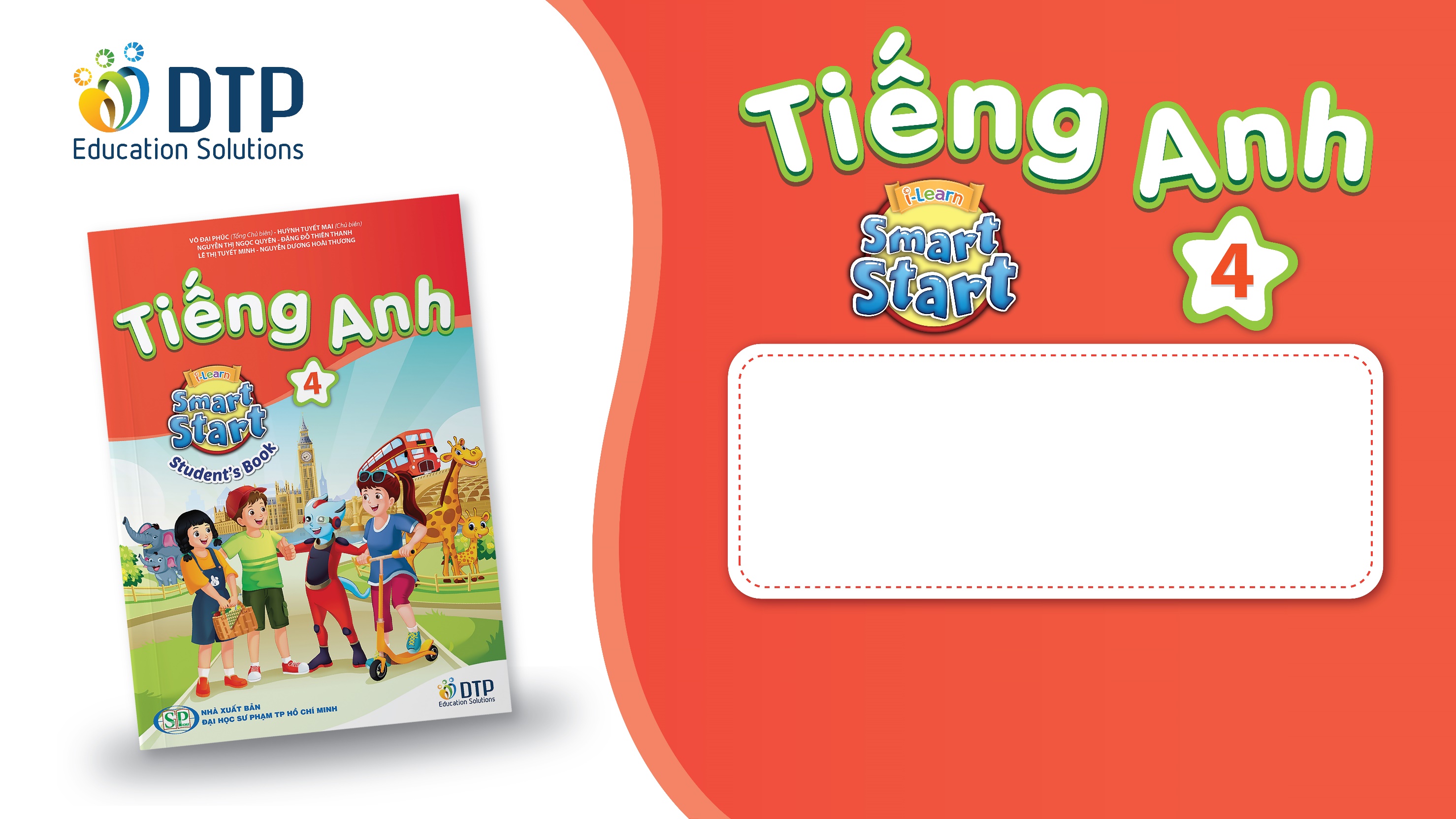 Unit 3: WEATHER
REVIEW AND PRACTICE 1
Page 46
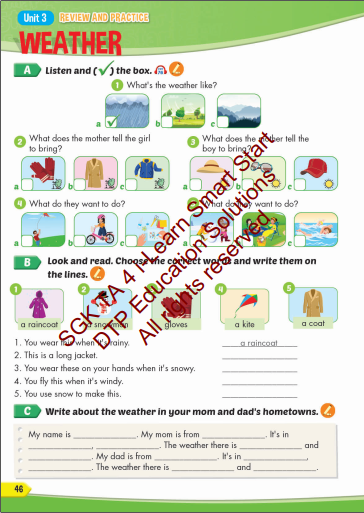 Lesson Outline
Warm-up
Practice
Consolidation
Wrap-up
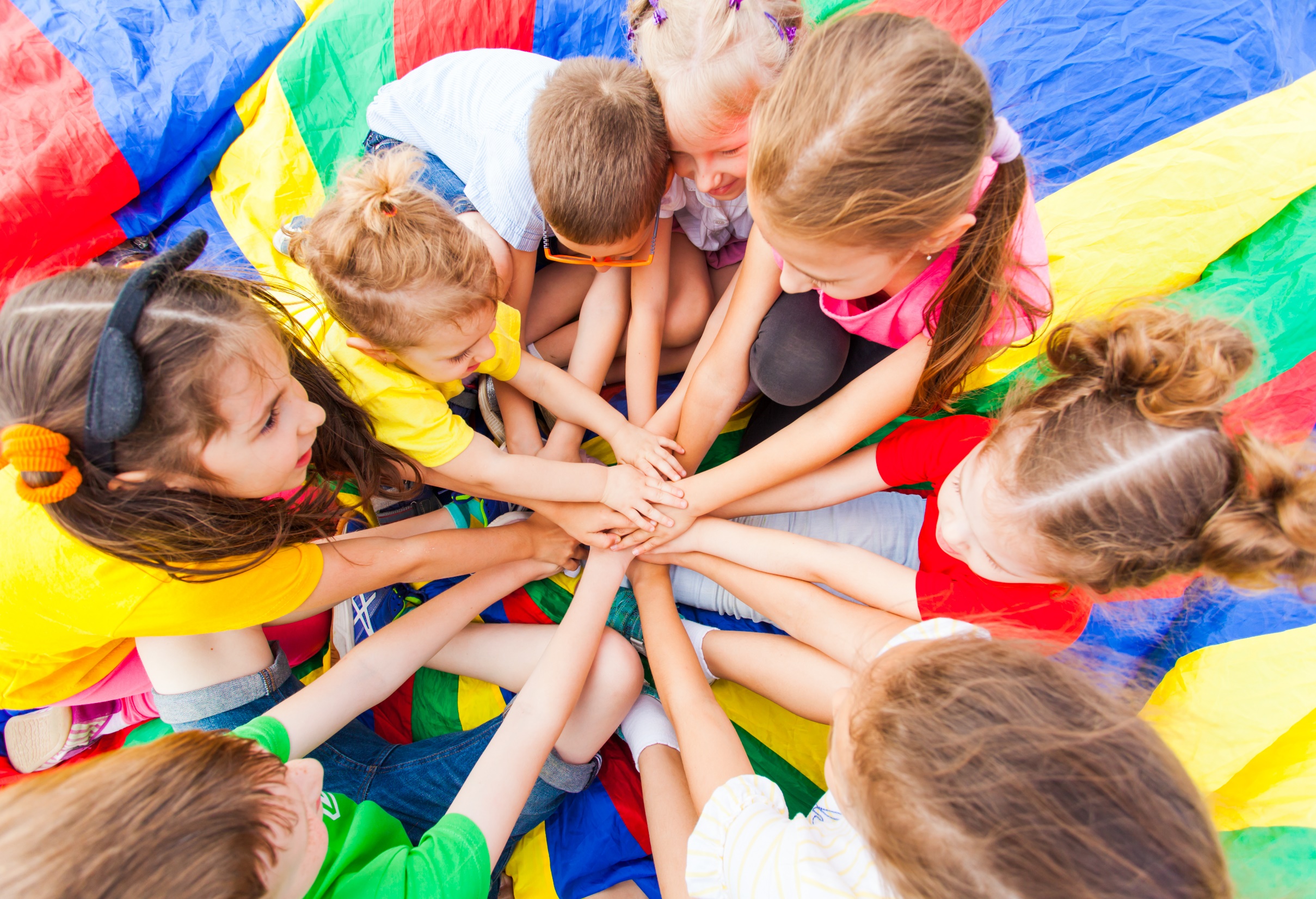 WARM UP
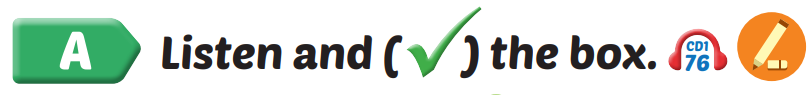 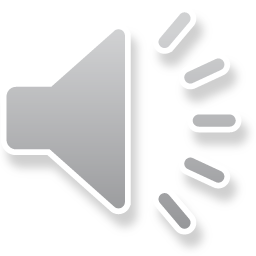 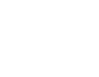 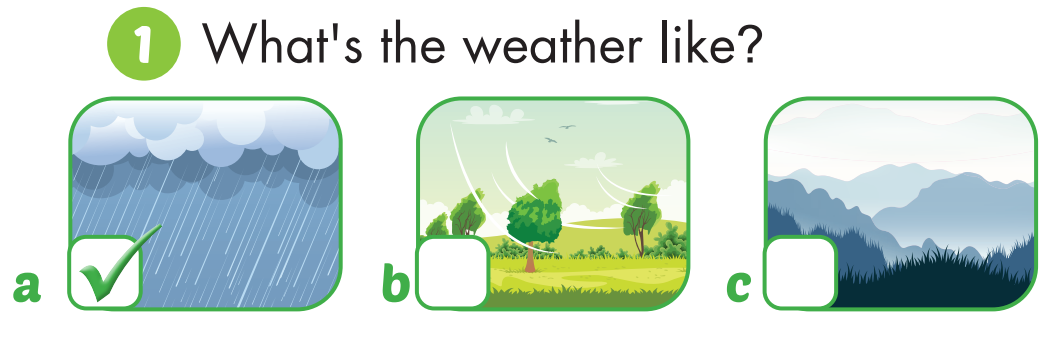 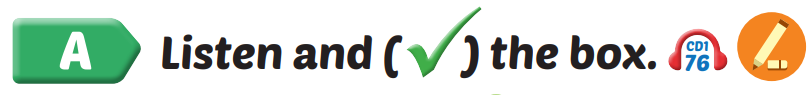 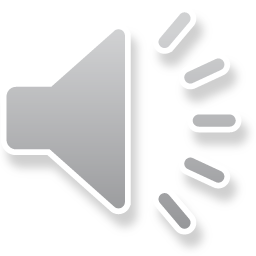 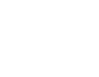 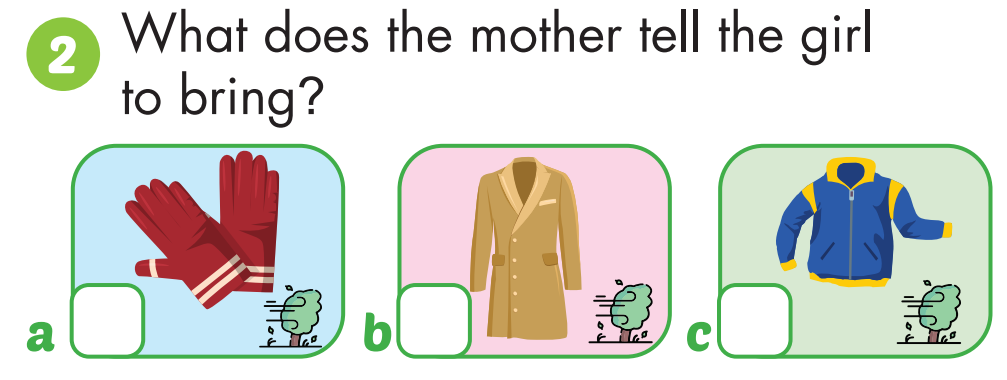 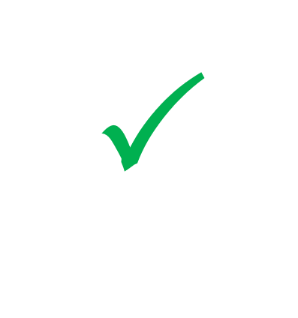 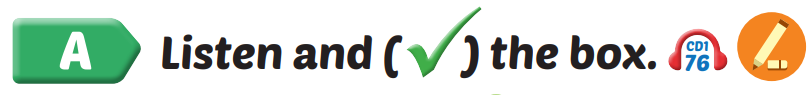 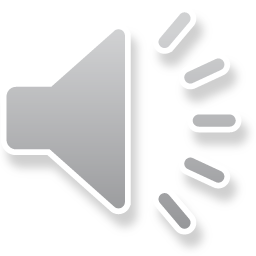 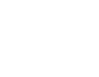 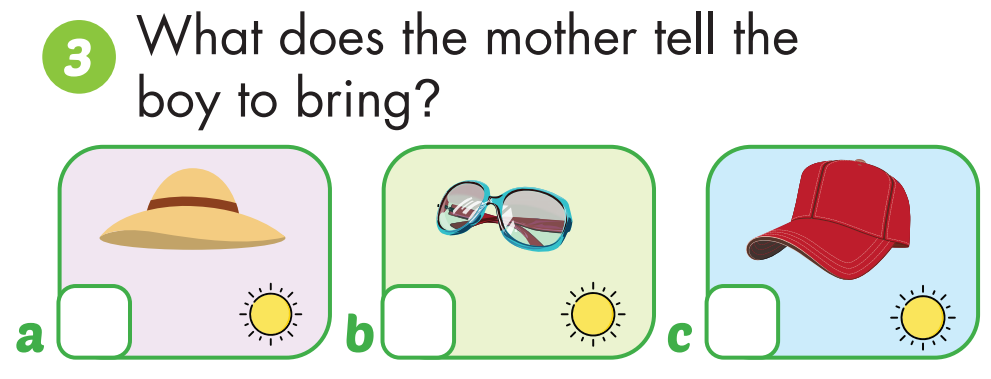 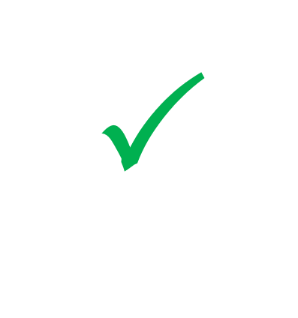 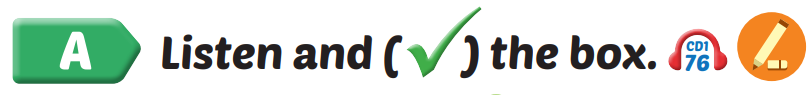 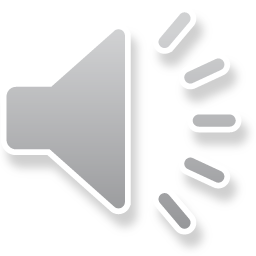 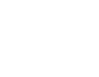 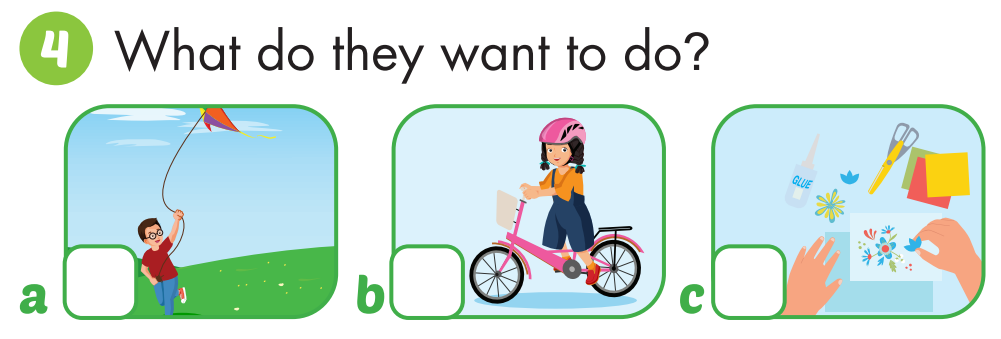 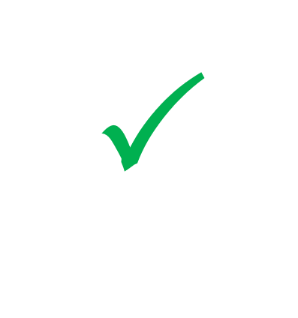 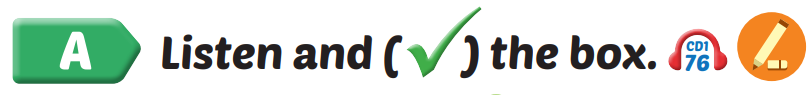 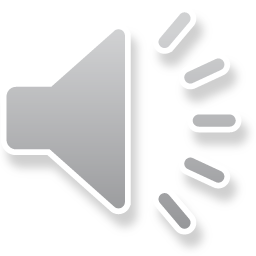 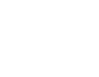 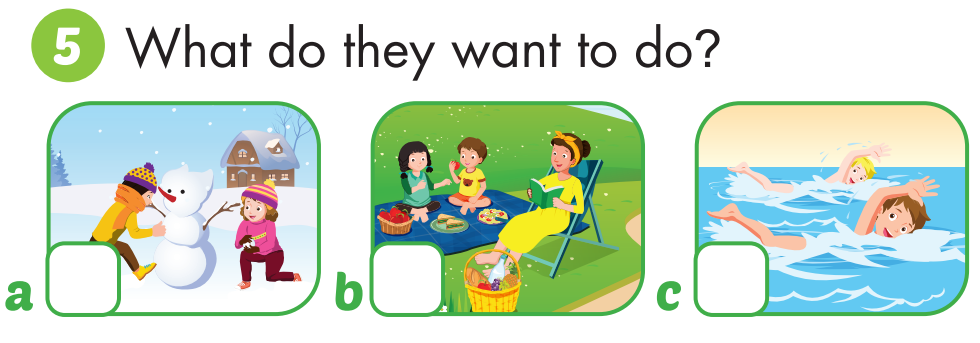 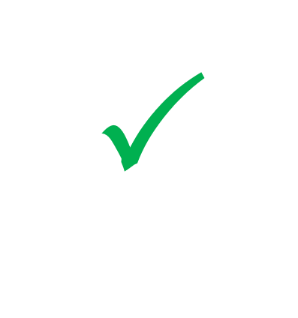 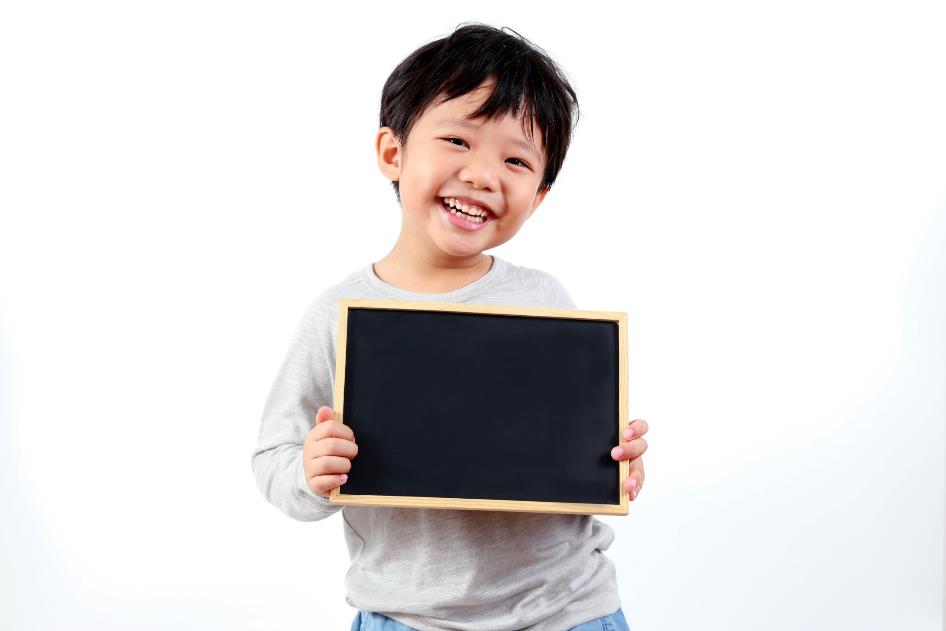 Practice
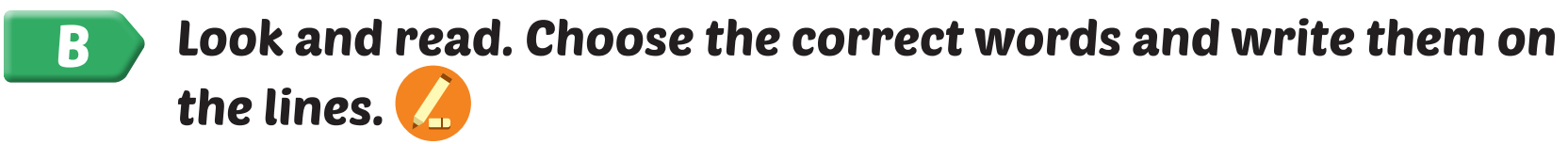 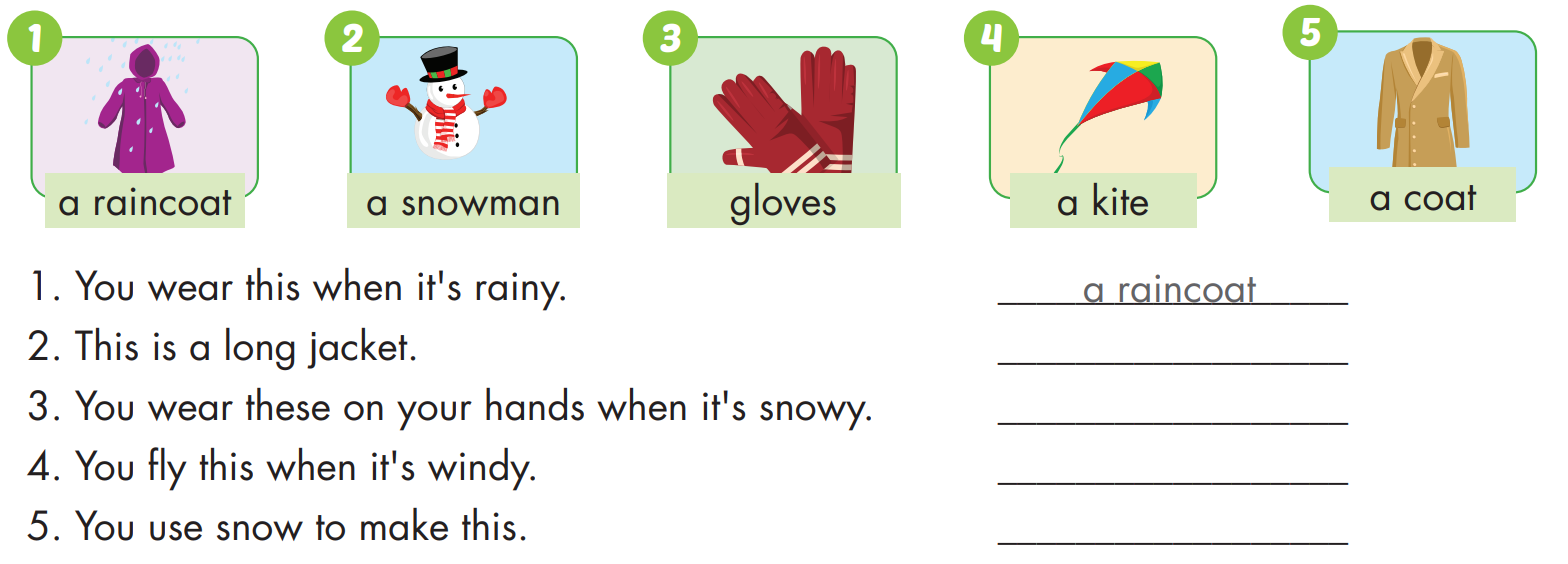 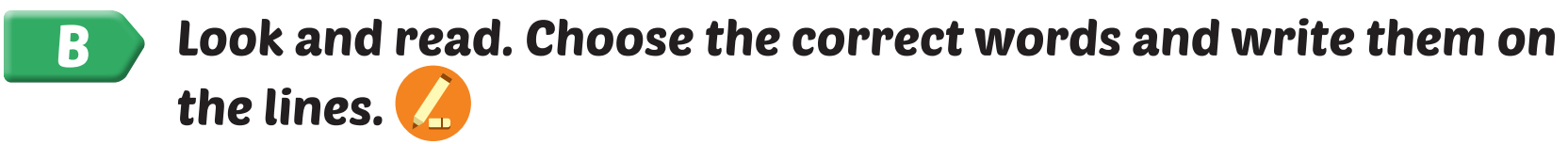 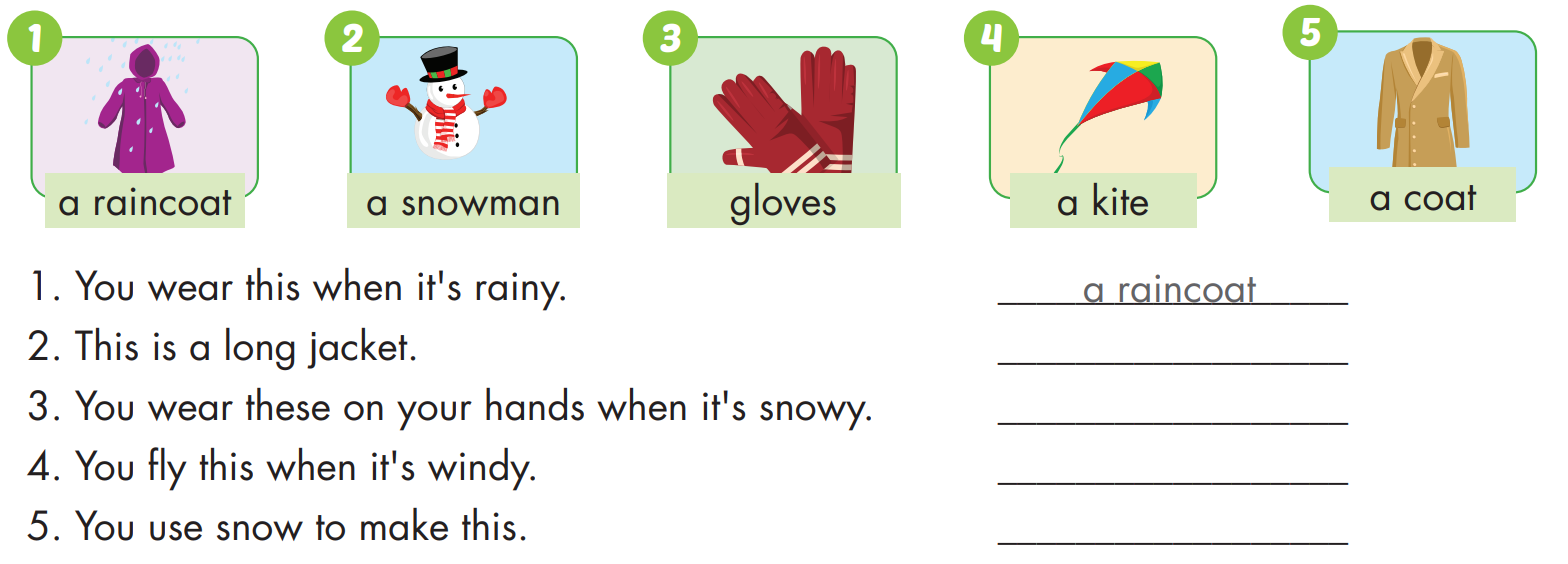 a coat
gloves
a kite
a snowman
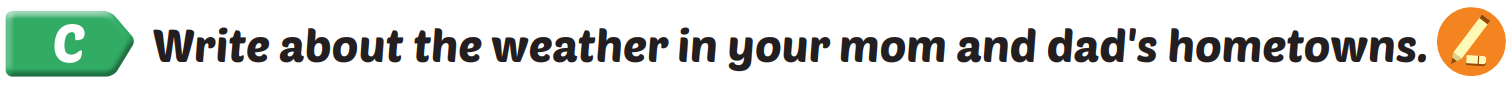 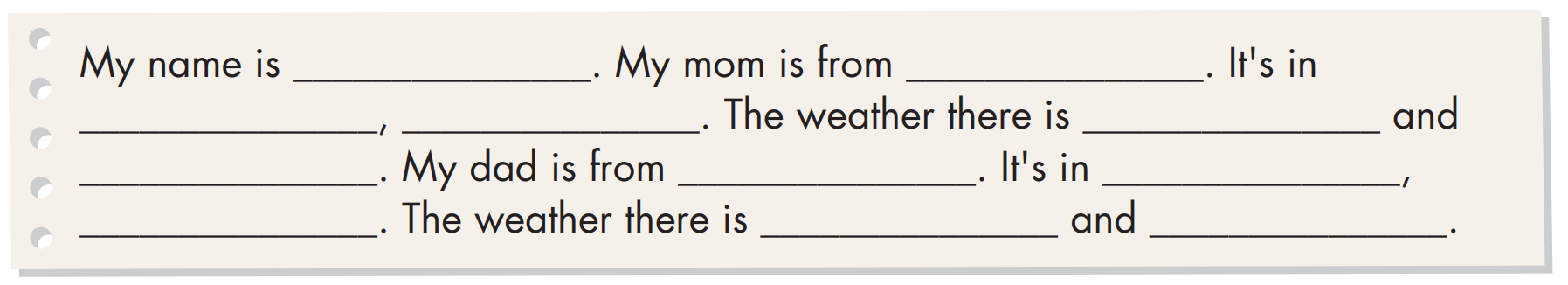 Practice
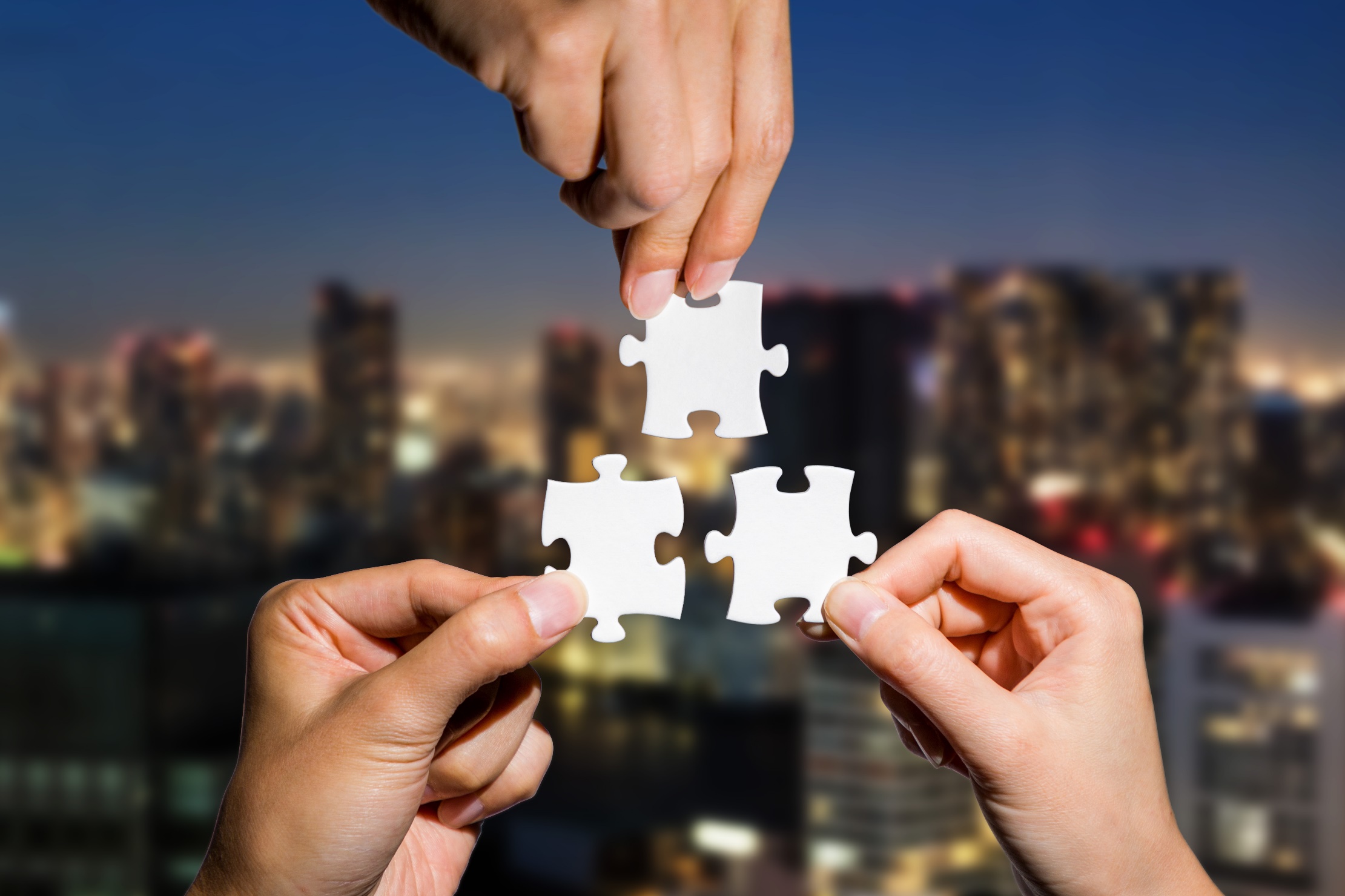 CONSOLIDATION
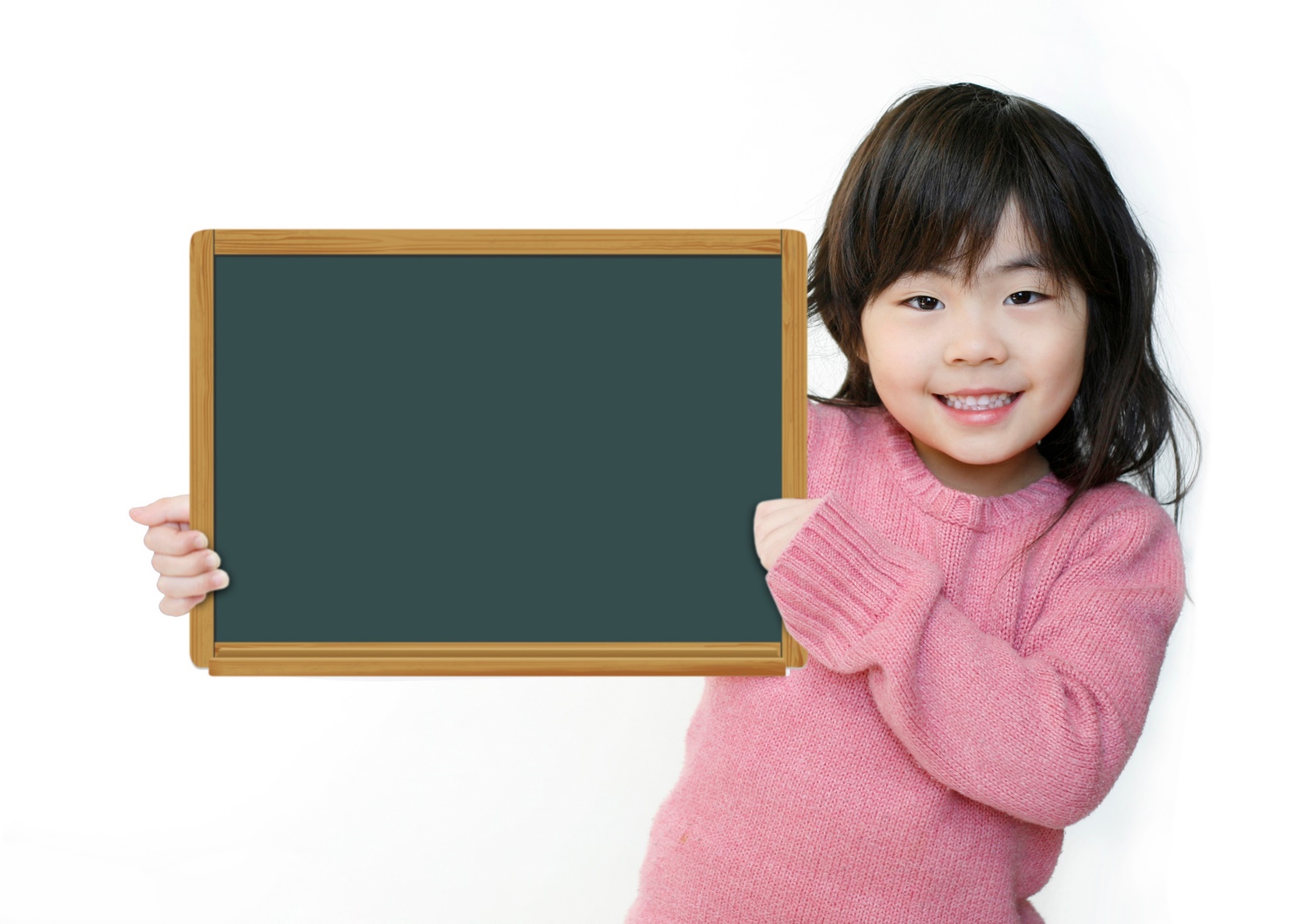 Workbook
p.30
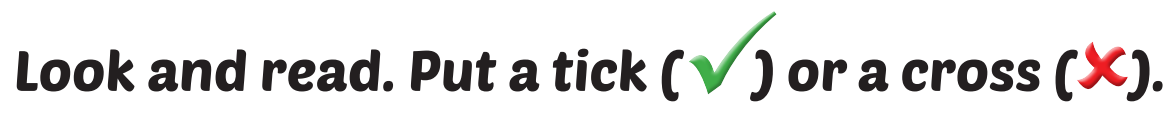 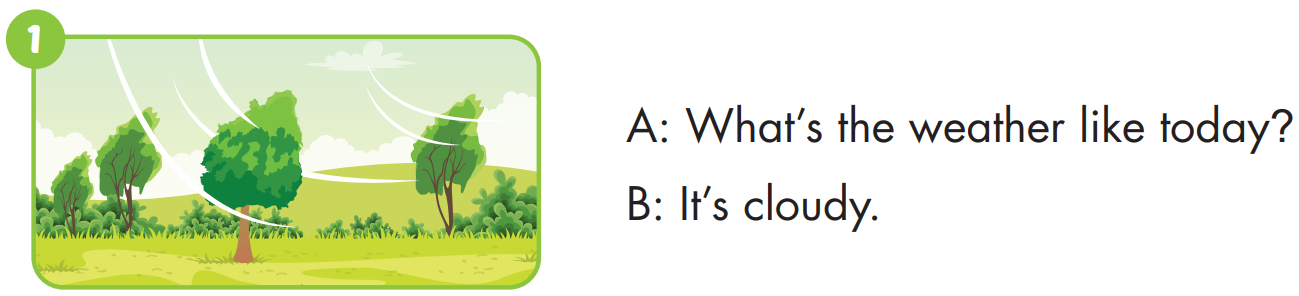 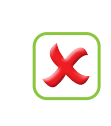 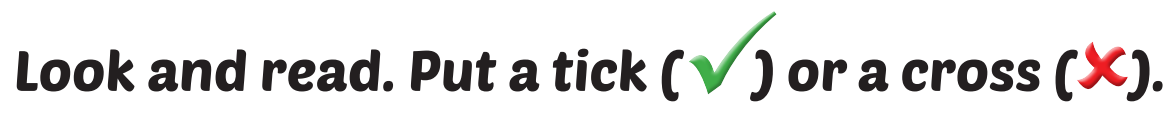 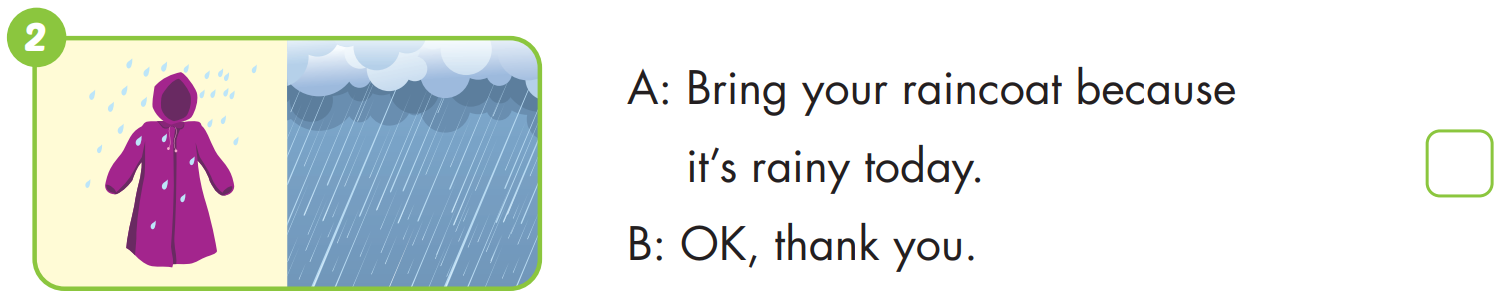 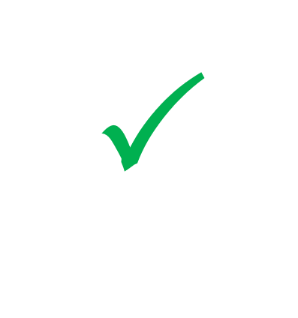 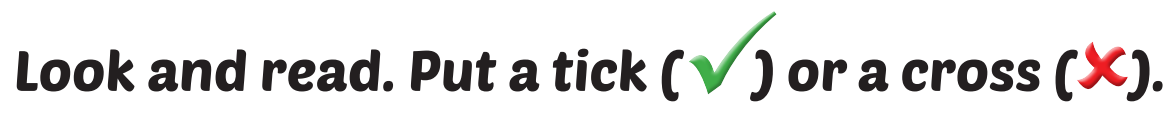 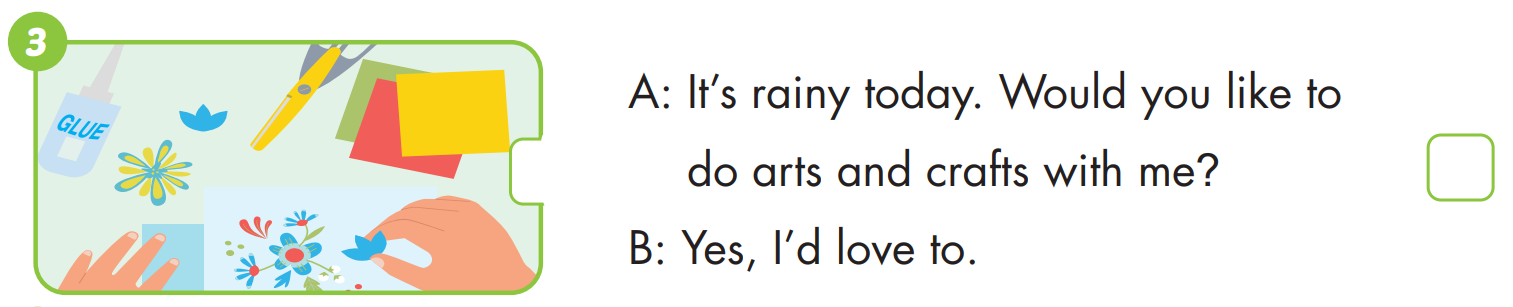 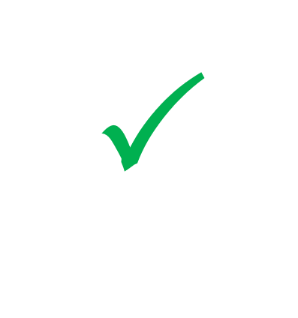 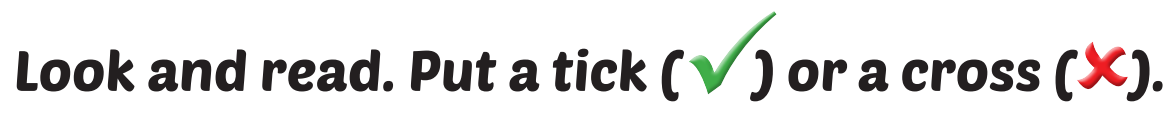 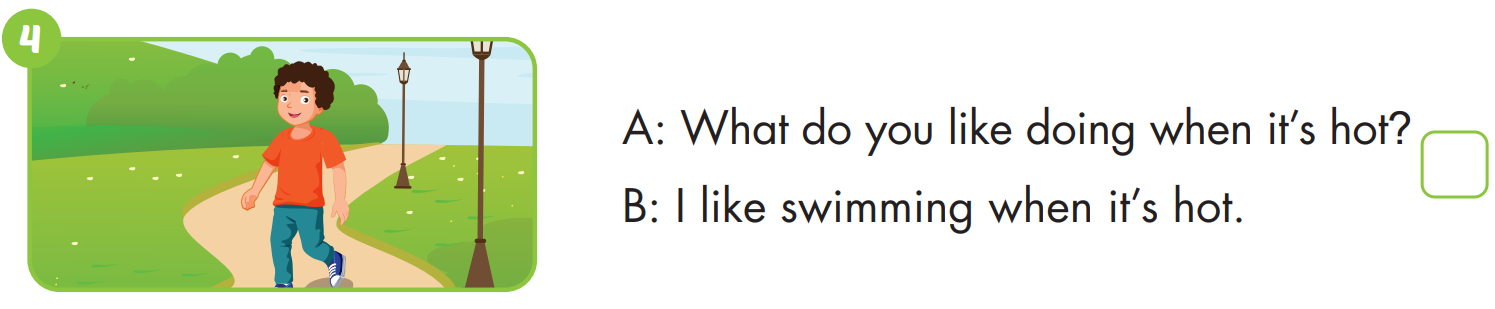 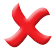 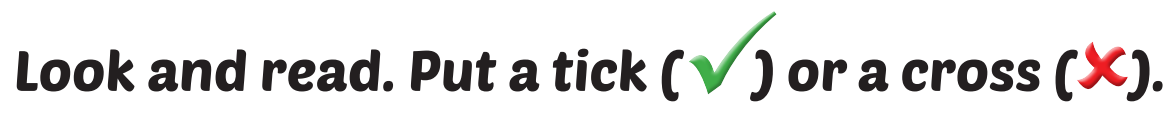 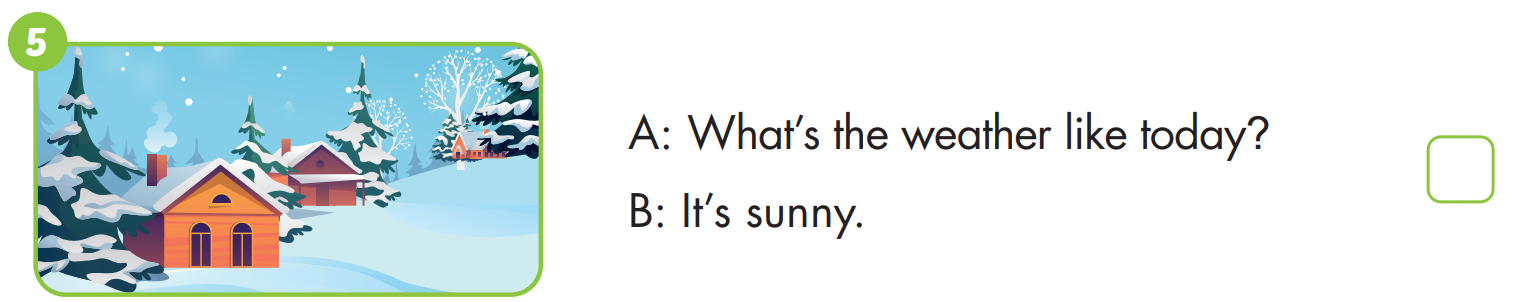 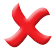 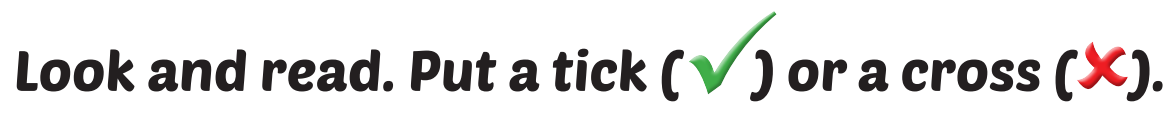 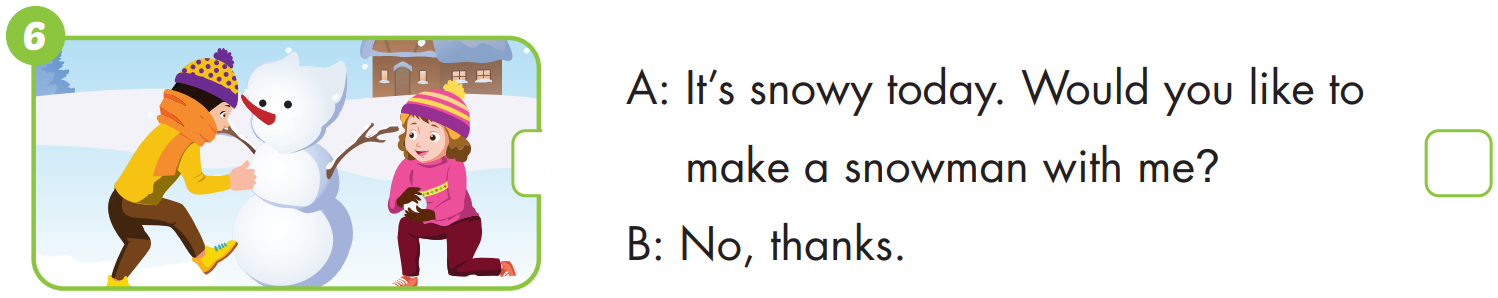 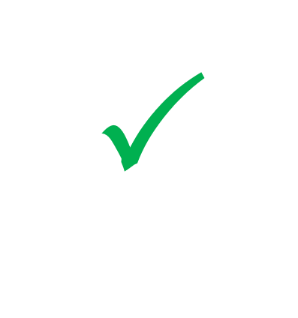 Crossword puzzles
4
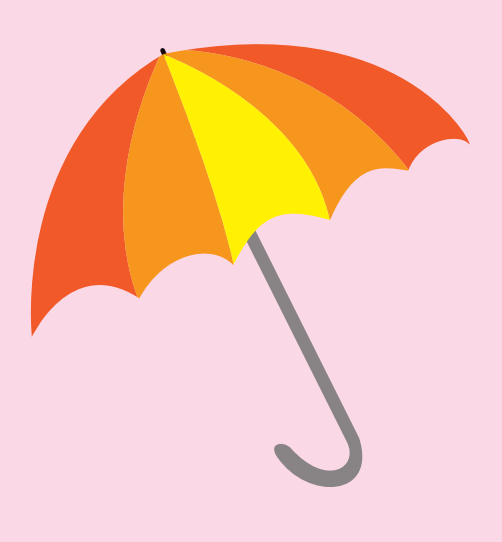 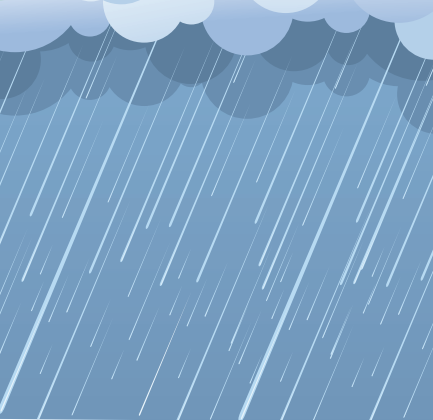 1
U
1
2
2
Y
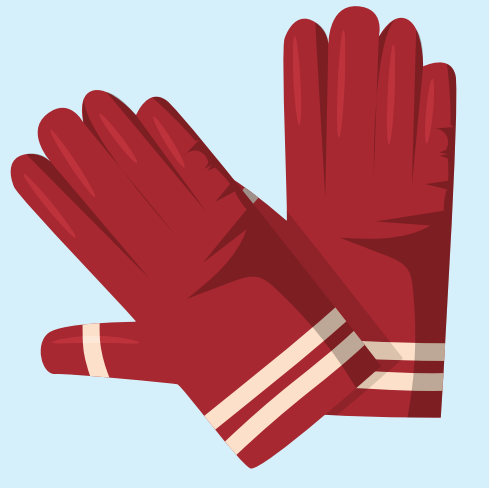 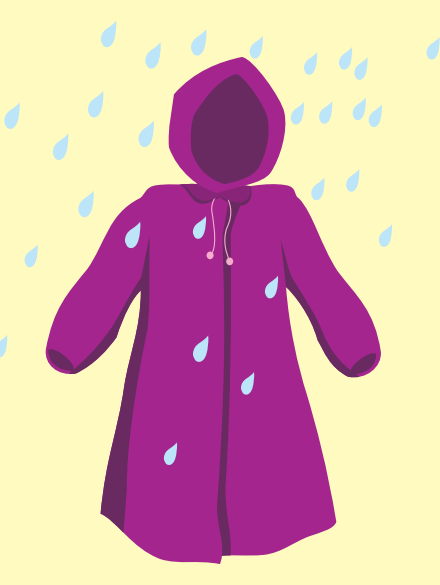 3
O
3
4
Crossword puzzles
4
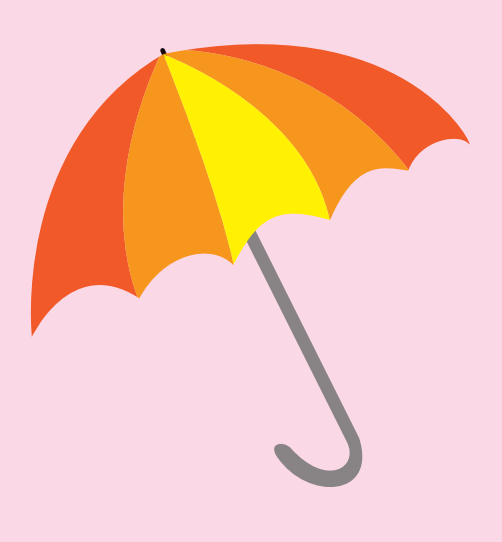 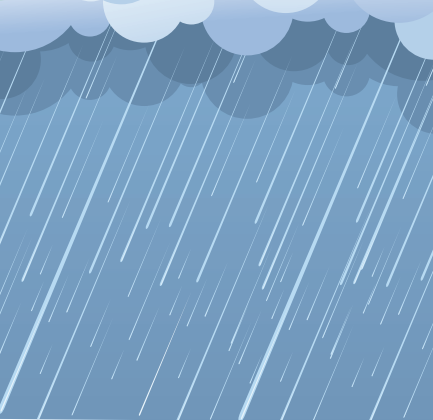 1
2
1
2
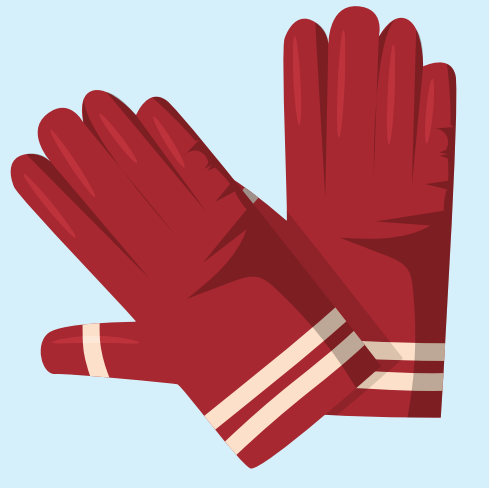 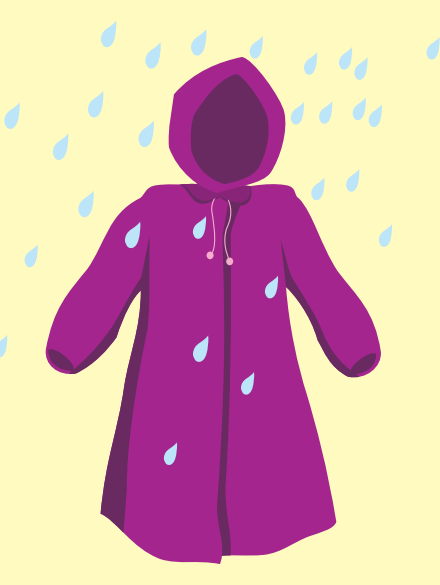 3
3
4
Crossword puzzles
4
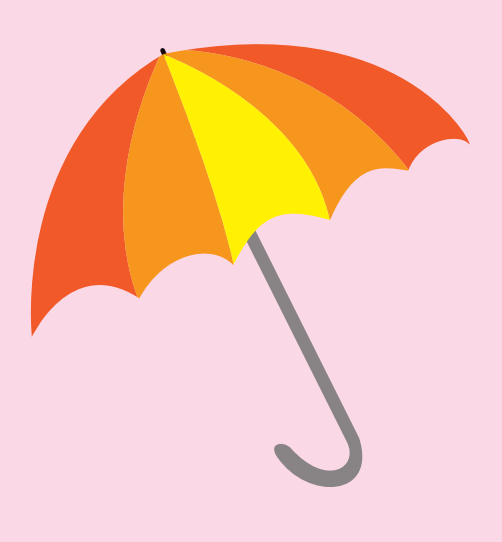 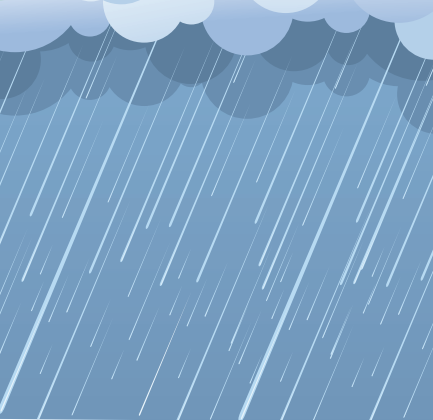 1
2
1
2
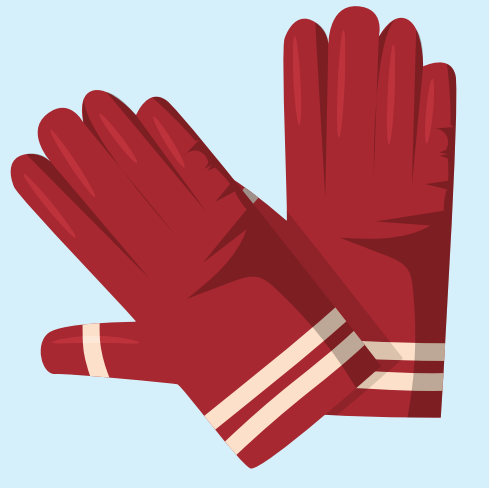 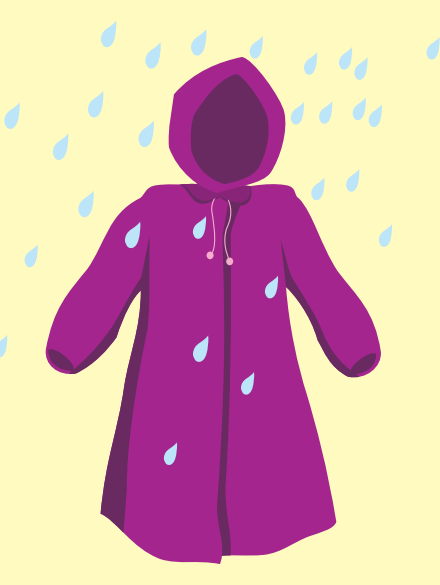 3
3
4
Crossword puzzles
4
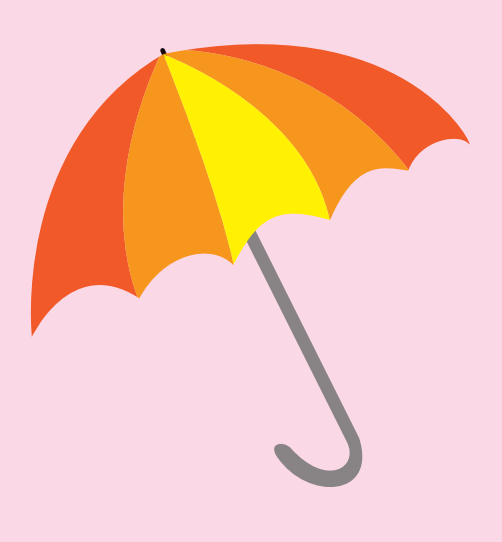 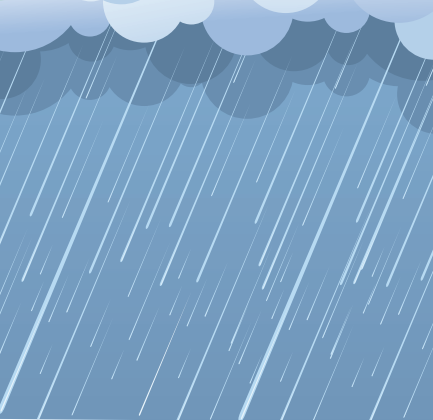 1
1
2
2
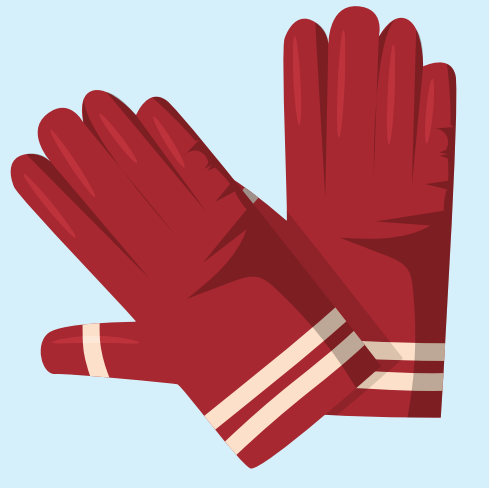 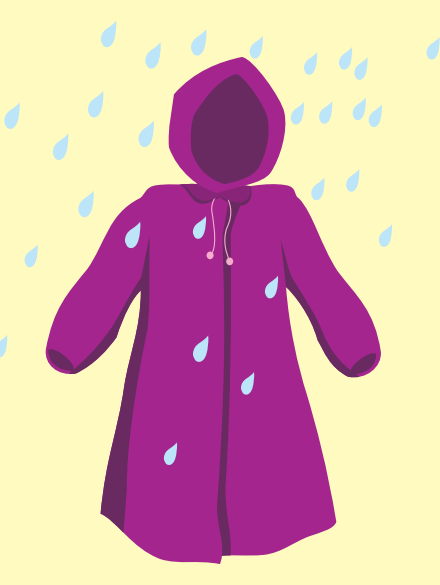 3
3
4
Crossword puzzles
4
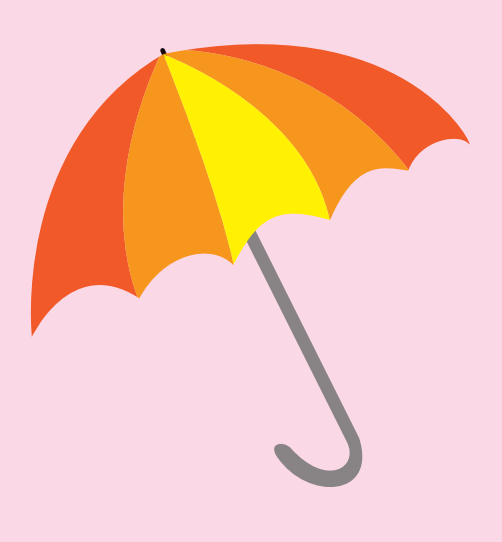 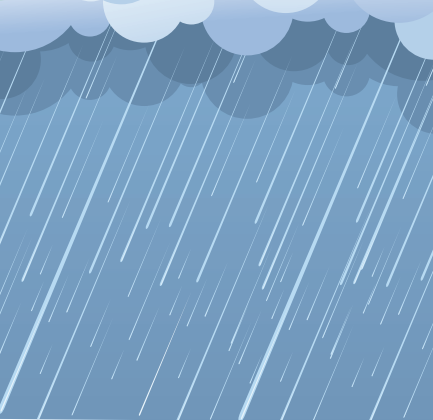 1
2
1
2
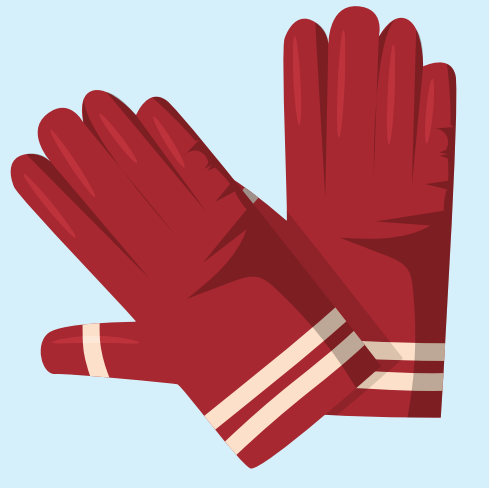 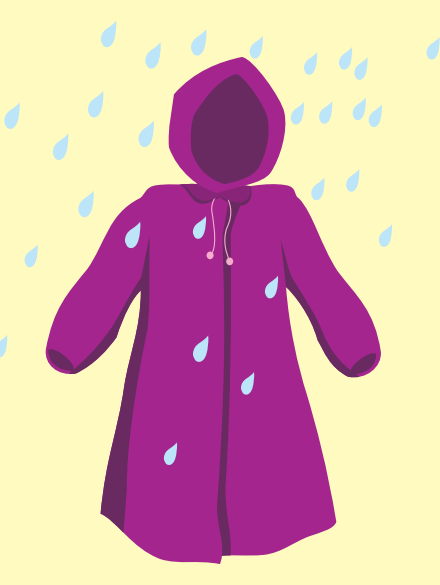 3
3
4
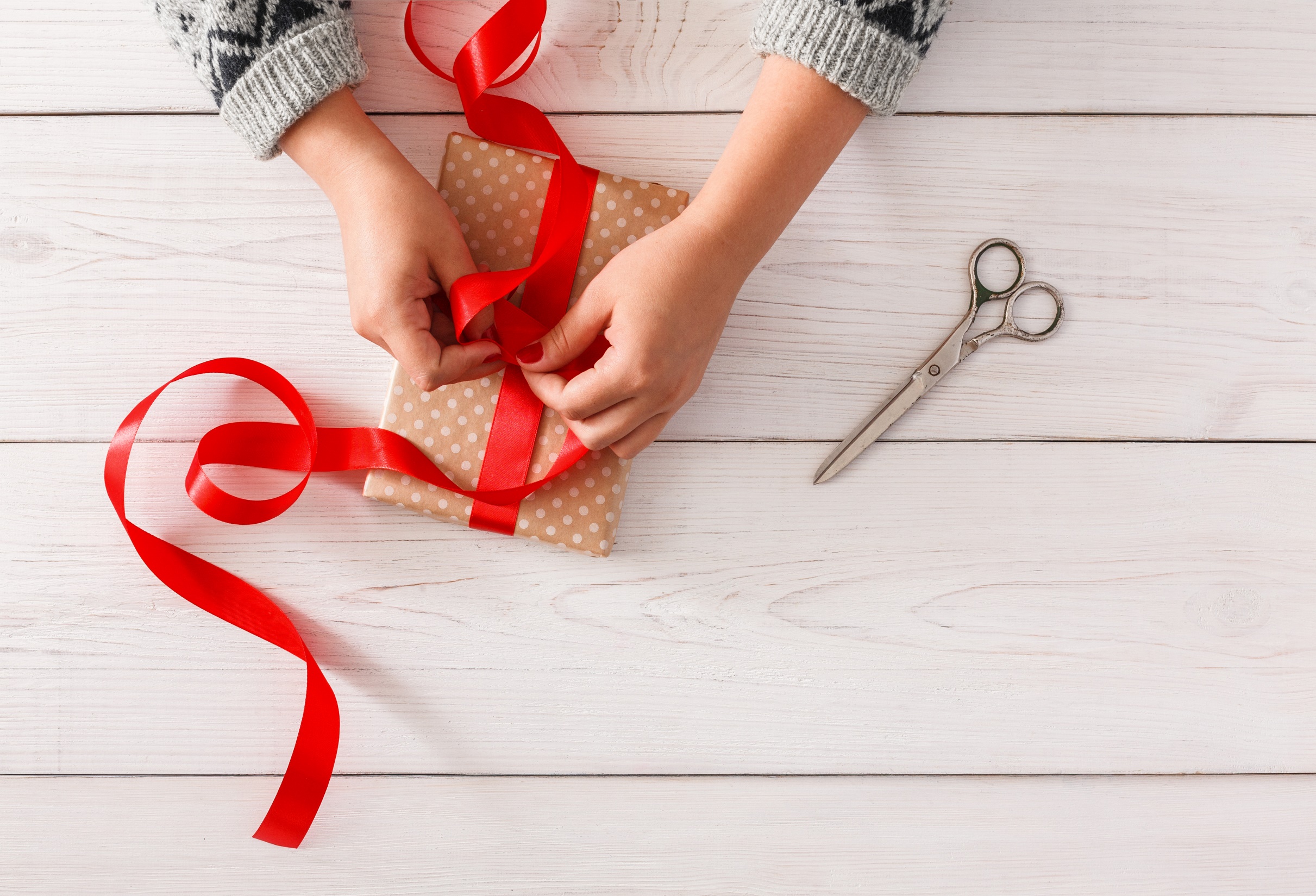 WRAP-UP
Today’s lesson
Vocabularies

sunny, rainy, snowy, cloudy, windy, foggy.
Structures/ Sentence patterns

What's the weather like today? 
It's sunny.
Homework
Practice the vocabularies and structure; and make sentences using them. 
Do the exercises in Tiếng Anh 4 i-Learn Smart Start WB (page 31). 
Do the exercises in Tiếng Anh 4 i-Learn Smart Start Notebook (page 20).
Prepare the next lesson (page 48 SB). 
Play the consolidation games in Tiếng Anh 4 i-Learn Smart Start DHA App on www.eduhome.com.vn
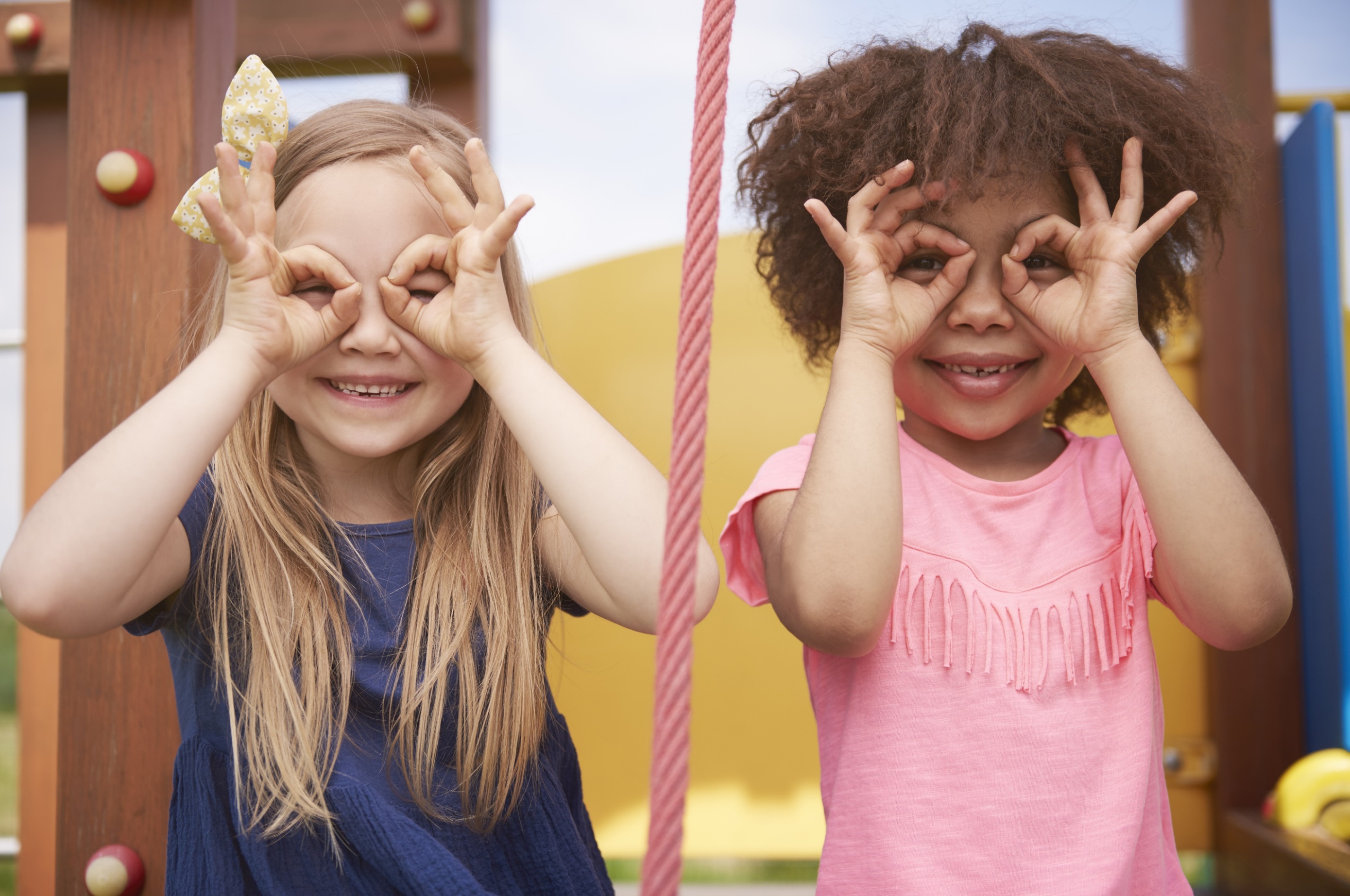 Enjoy your day!